Канчалык жоопкерчиликтүүмүн?
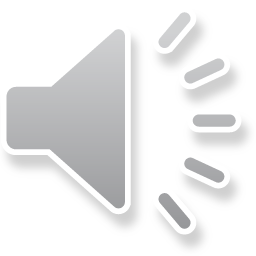 «Алтын эреже»
Сүйлөп жатканда бири-бириңердин сөзүңөрдү бөлбөгүлө. Кезегиңерди күткүлө. 
Оюңарды айткыңар келсе, колуңарды көтөргүлө. 
Адамдарды эмес, идеяларды сындагыла. (Кишинин жеке сапаттарына өтпөгүлө). 
Ар кимдин пикир айтууга укугу бар, андыктан өтө көп сүйлөй бербегиле. 
Ар кандай пикирлерге эшик ачык.
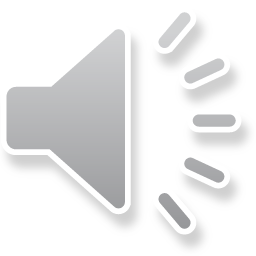 Максаты окуучулар   жоопкерчилик  жонундо   тушунук   алуу  менен  укуктук  жана  адептик  ченемдерге  таянуу,  жарандык  турмушка  жигердүү  катышууга  жөндөмдүү  жана  даяр  инсандын жеке   жетишүүсүн  жана  социалдашуусун   камсыздагыдай  социалдык-экономикалык     жана  укуктук  билгиликтерге  (компетенттүүлүктөргө)  ээ  жаранынын  калптануусуна  өбөлгө түзүү.
Жарандык   милдети –алынган  билимдерин  жеке  жана  коомдук  маселелерди  баалуулуктардын  (башкалардын  укуктарын  сыйлоо  сабырдуулук,  билгичтиги  ж.б.)  негизинде  аӊ-сезимдүү  түрдө  колдонуу,  о.э  коомдук  саясий  турмушка  катышууга  дилгирлик;
Себептери – балдарды  жалпы  билим  берүүгө  умтулуусун  пайда  кылуу.    коомдук  жашоодогу  муктаждыктарды  аныктоого - бул  айрыкча  маанилүү  болуп  саналат.  Ошондуктан  жалпы  адамзаттык   жана улуттук  баалуулуктарды  өздөштүрүүнүн  негизинде,  гумандуу   патриот,  бири-бирин  сыйлаган   инсанды  калптандыруу  болуп  саналат.
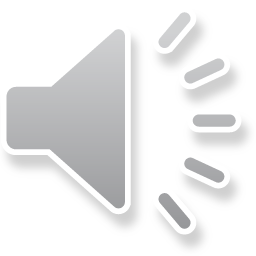 Сабакта  каралуучу  негизги  маселелер:
Өзүңө кандай баа берет элең?
 Жоопкерчиликтүү болуу деген эмнени билдирет?
 Эмне үчүн жоопкерчиликтүү болушум керек?
 Канткенде жоопкерчиликтүүрөөк боло алам?
ҮЙДӨГҮ МИЛДЕТТЕРИҢ     
САБАКТАРЫҢ
АБРОЮҢ
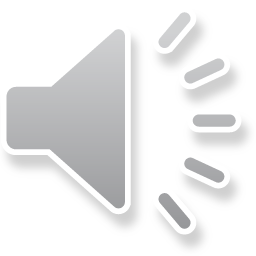 Жоопкерчиликтүү болуу деген эмнени билдирет?
Жоопкерчиликтүү адам үйдөгү болобу, же мектептеги болобу, же башка ушу сыяктуу милдеттери болобу, жакшы аткарат. Ошондой эле кылган иши үчүн жооптуу экенин жакшы түшүнөт. Эгер бир нерсени туура эмес кылып алса, катасын мойнуна алат жана аны оңдогонго аракет кылат.
Ыйык Китепте эмне деп жазылган? 
«Ар ким өз жүгүн өзү көтөрөт»
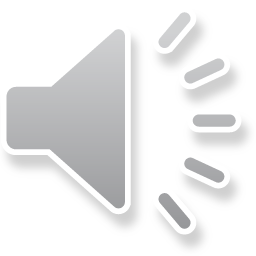 Канткенде жоопкерчиликтүүрөөк боло алам?
Бул суроого жооп алыш үчүн айрым жаштардын төмөндөгү сөздөрүнө көңүл буралы. Кимисинин жагдайы сеникине окшош?
«Апам менен атамдын ар бир кадамымды текшерип, кичинекей балага мамиле кылгандай мамиле кылганы такыр жакпайт» (Сезим).
«Досторум менен бир жакка барып келүүгө суранганымда, адатта, ата-энем эч нерсе дебей эле коё берет» (Адилет ).
«Курдаштарыма ата-энелери эмнелерди кылганга уруксат бергенин көргөндө: “Мага деле ата-энем ушинткенге уруксат берсе, сонун болмок!” — деп ойлойм» (Алмаз).
«Негизи, ата-энем мени көп учурда өз эркиме коёт. Мен аларга мага ишеним артып, ушундай эркиндик берип жатканына аябай ыраазымын» (Рысбек).
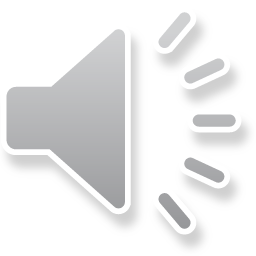 Кандай жыйынтык чыгарса болот?
-Айрым жаштарга ата-энелери көбүрөөк эркиндик беришет.
  -Эмне үчүн деп ойлойсуң?
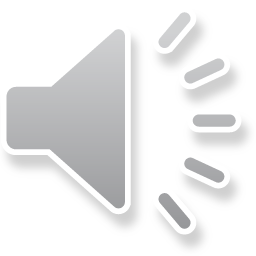 Турмуштук тажрыйба:
Сага канчалык эркиндик берилери көбүнчө ата-энеңдин сага канчалык ишенерине байланыштуу болот.
Жогоруда айтылган жаштардын буга байланыштуу эмне деп айтканын карап көрөлү.
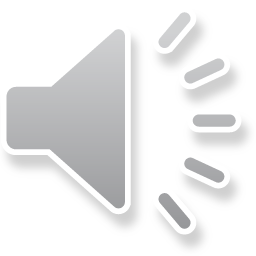 Эмнени биринчи орунга коёсуң, үйдөгү жумуштубу же көңүл ачуунубу?
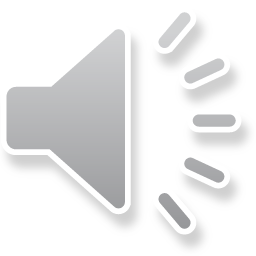 ҮЙДӨГҮ МИЛДЕТТЕРИҢ
Үйдөгү сага тапшырылган ишти дайыма бүтүрөсүңбү?
Үйгө өз убагында келесиңби?
Ата-энеңе, бир туугандарыңа урмат-сый менен мамиле кыласыңбы?
Ушул суроолордун кайсынысы сага тиешелүү деп ойлойсуң?
Ыйык Китепте эмне деп жазылган?
 «Ата-энеңердин тилин алгыла»
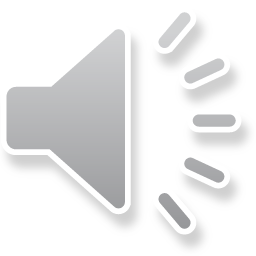 САБАКТАРЫҢ
Үй тапшырмаларыңды дайыма аткарасыңбы?
Бааларыңды жакшыртканга аракет кыласыңбы?
Бир нерсени кылдат окуп-изилдөө адатың барбы?
Ушул суроолордун кайсынысы сага тиешелүү деп ойлойсуң?
Ыйык Китепте эмне деп жазылган? «Акылмандык... коргойт»  Акылдуу болгуң келсе, билим алууга дилгир болушуң керек.
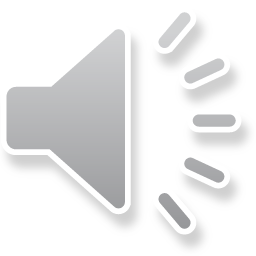 Өзүн-өзү баалоо үчүн суроолор:
Сабакта мен эмнени үйрөндүм?_________________________________________ ______________________________________________________________________ ______________________________________________________________________ ______________________________________________________________________ 
Мен сабактан эмнени түшүндүм? ______________________________________________________________________ ______________________________________________________________________ ______________________________________________________________________ 
Өзүмдө болгон кайсы маалыматтарды (баалоолор, түшүнүктөр ж.б.у.с.) сабакта пайдаландым? ______________________________________________________________________ ______________________________________________________________________ ______________________________________________________________________ 
Сабактан алган жөндөмдөрдүн кандай турмуштук жагдайларда мага кереги тиет? ______________________________________________________________________ ______________________________________________________________________ ______________________________________________________________________
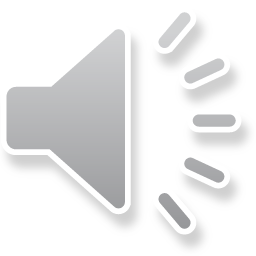 Кѳӊүл 
 бурганыӊыздарга
   рахмат!
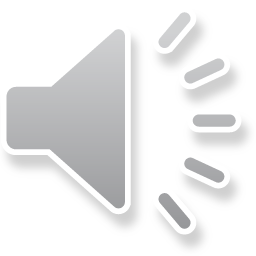